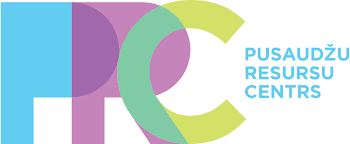 Sabiedrībā un uz pierādījumiem balstīta palīdzībapusaudžiem ar mentālās veselības grūtībām
Laika līnija
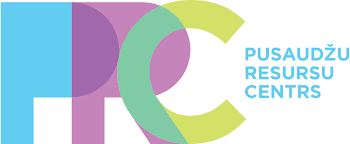 Bērnu slimnīcas fonda izveidots sabiedrībā un uz pierādījumiem balstīts pakalpojums pusaudžiem un viņu ģimenēm
2018. gads – Atkarību riska mazināšanas programmas pilotprojekts Rīgā sadarbībā ar Labklājības ministriju
2019. gads - jauns centrs Liepājā / Rīgā 3 centri 
2019.gads - Depresijas un suicīda riska novēršanas programma sadarbībā ar Veselības ministriju
2020.gads – Mentālās veselības tālrunis pusaudžiem un viņu vecākiem/ krīzes konsultācijas
2021.gads – 5 jaunas reģionālās filiāles – Daugavpils, Rēzekne, Jelgava, Valmiera, Ventspils
2022.gads – 2 jaunas reģionālās filiāles – Sigulda un Tukums
Mērķis
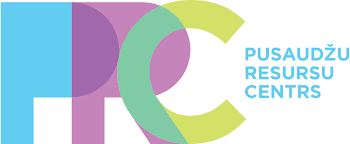 Lai katram pusaudzim Latvijā būtu pieejama mūsdienīga un pierādījumos balstīta palīdzība mentālās veselības problēmu risināšanā
Pamatprincipi
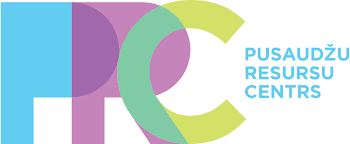 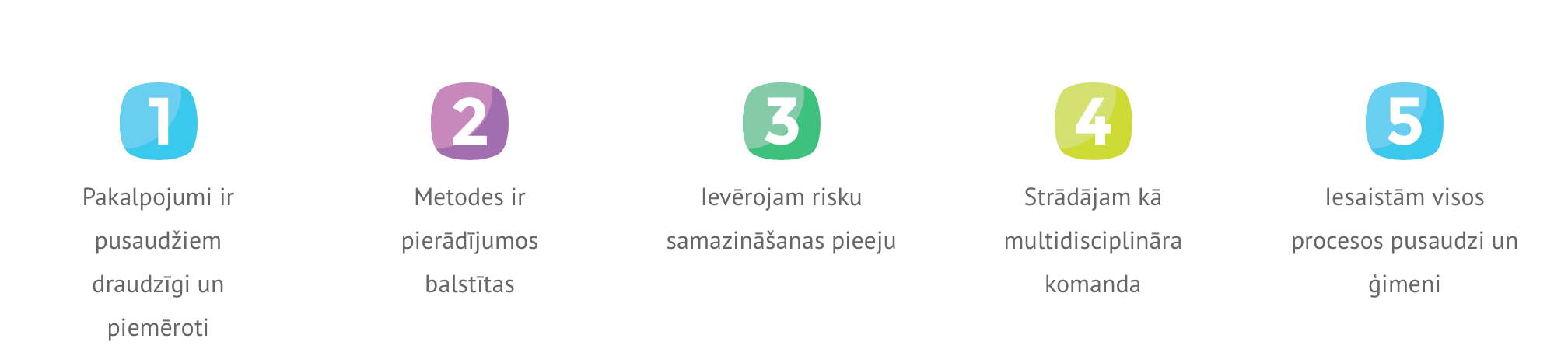 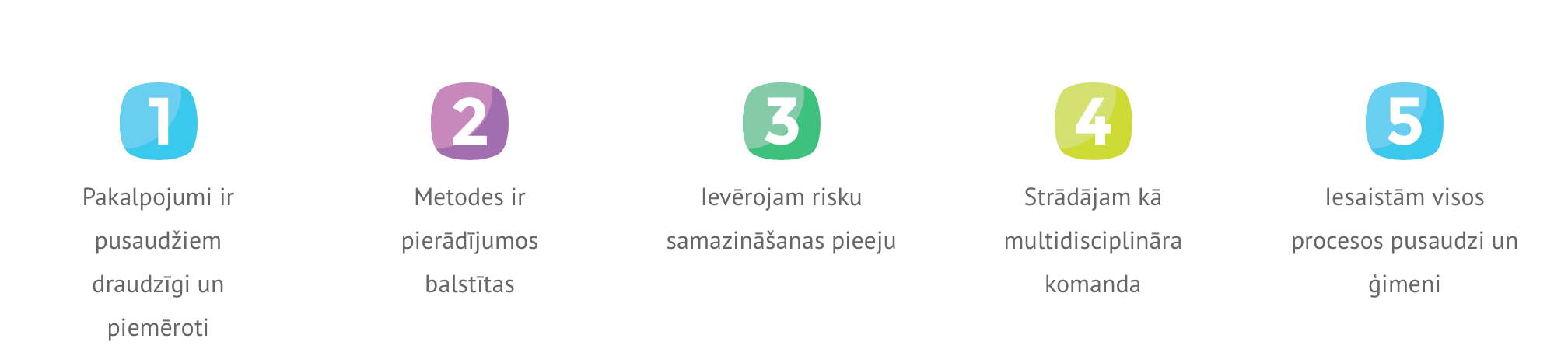 Uzņemšana
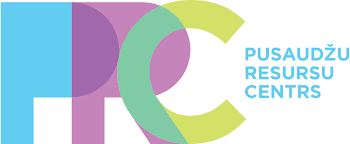 Vecuma grupa – 10-18 gadi
Pirmā konsultācija 2 nedēļu laikā
Nodrošinām konfidencialitāti
Visi pakalpojumi ir bezmaksas
Klienti iesaistās brīvprātīgi
Nav nepieciešams nosūtījums
Pusaudža un ģimenes dalība terapijas plānu sastādīšanā
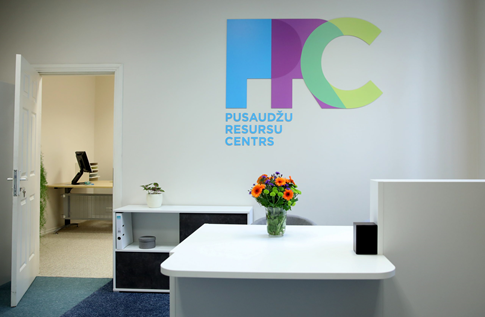 Uzņemšana
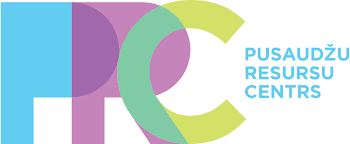 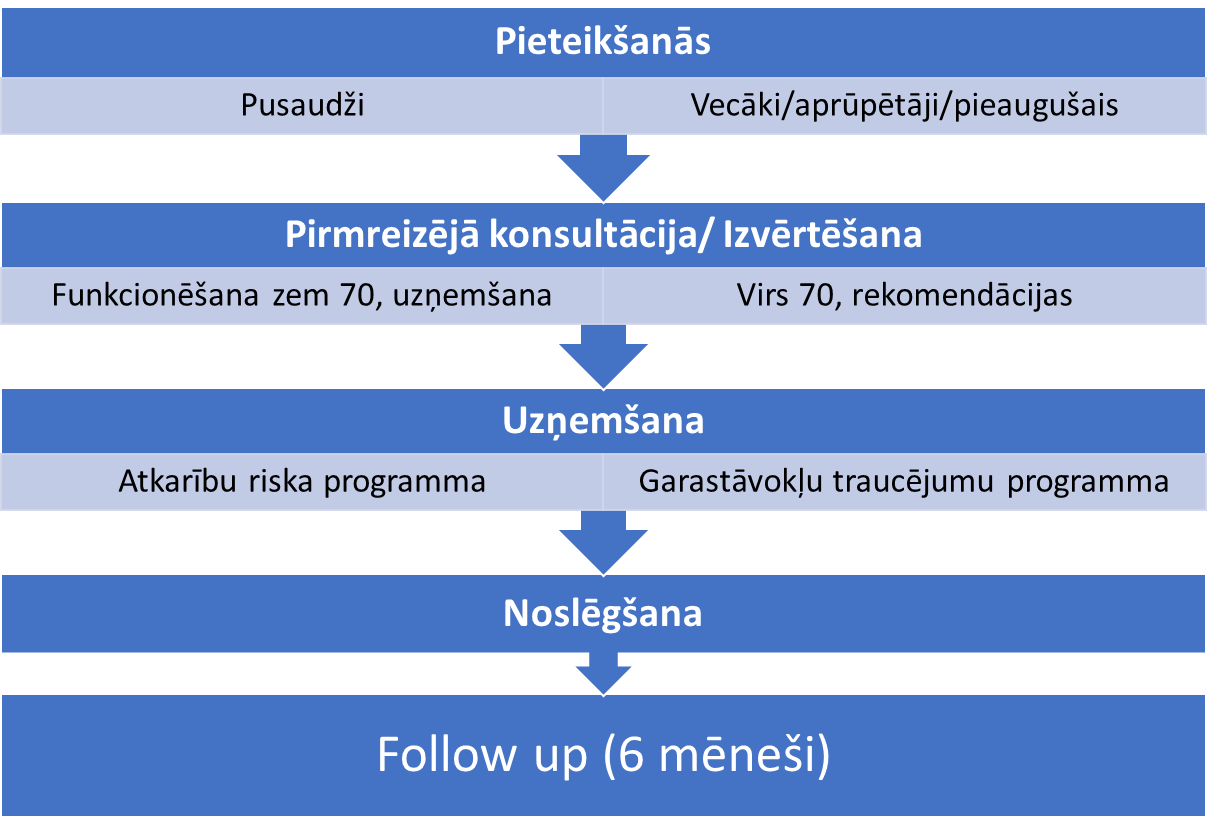 Pakalpojumi
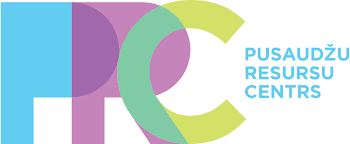 Skrīnings un psihodiagnostika
Nefarmakoloģiskā un farmakoloģiskā terapija
Piesaistes persona, vērīgā uzraudzība
Suicīda risku novēršanas intervence
Atkarību risku programma
Mentorings un sociālais darbs
Atbalsta speciālisti 
Individuālās konsultācijas pusaudžiem un vecākiem
Grupas pusaudžiem
Atbalsta grupas vecākiem
Konsultatīvais tālrunis 
Krīzes konsultācijas
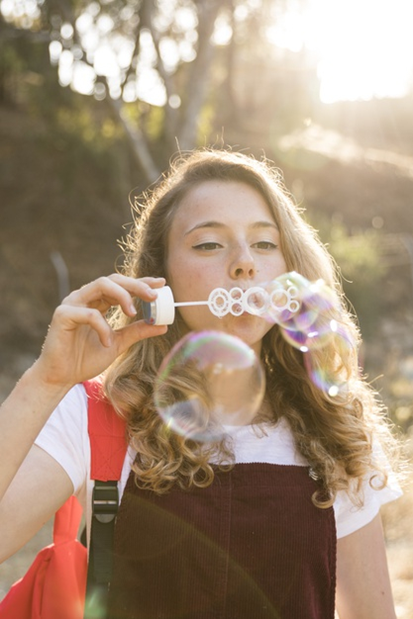 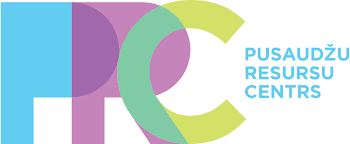 Multidisciplināra komanda
115 speciālisti
 Psihologi 
 Psihoterapeiti
 KBT terapeiti
 Drāmas terapeiti, mākslas terapeiti
 Sociālie darbinieki
 Mentori
 Uztura speciālisti
 Ģimenes terapijas speciālisti
 Bērnu psihiatri
 Ārsti-psihoterapeiti
 Pusaudžu narkologi
Fizioterapeiti
Sporta treneri
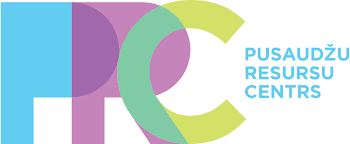 Reģionālā pieejamība
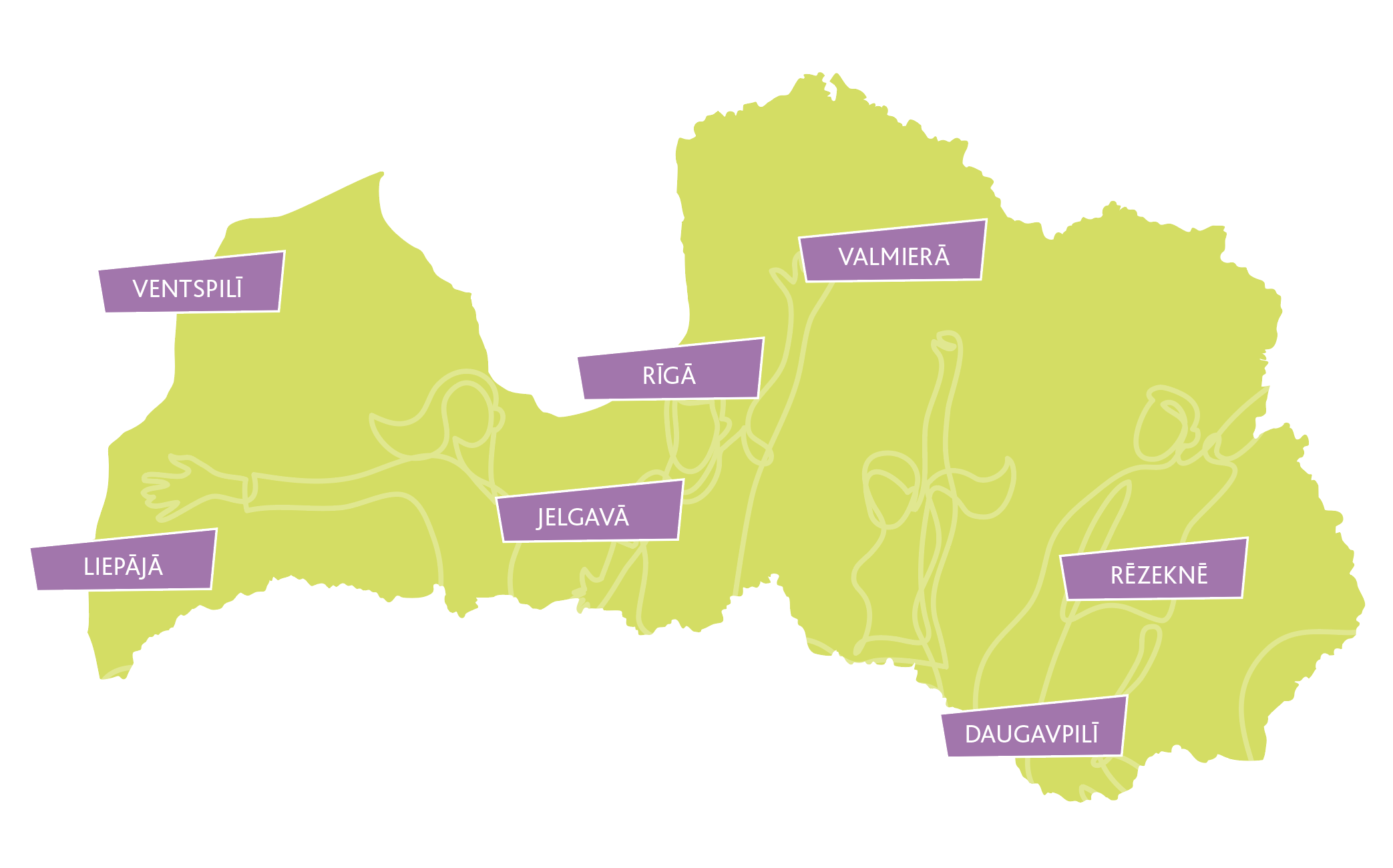 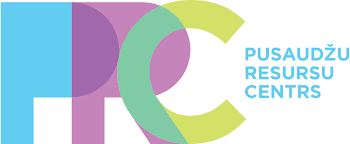 Klienti
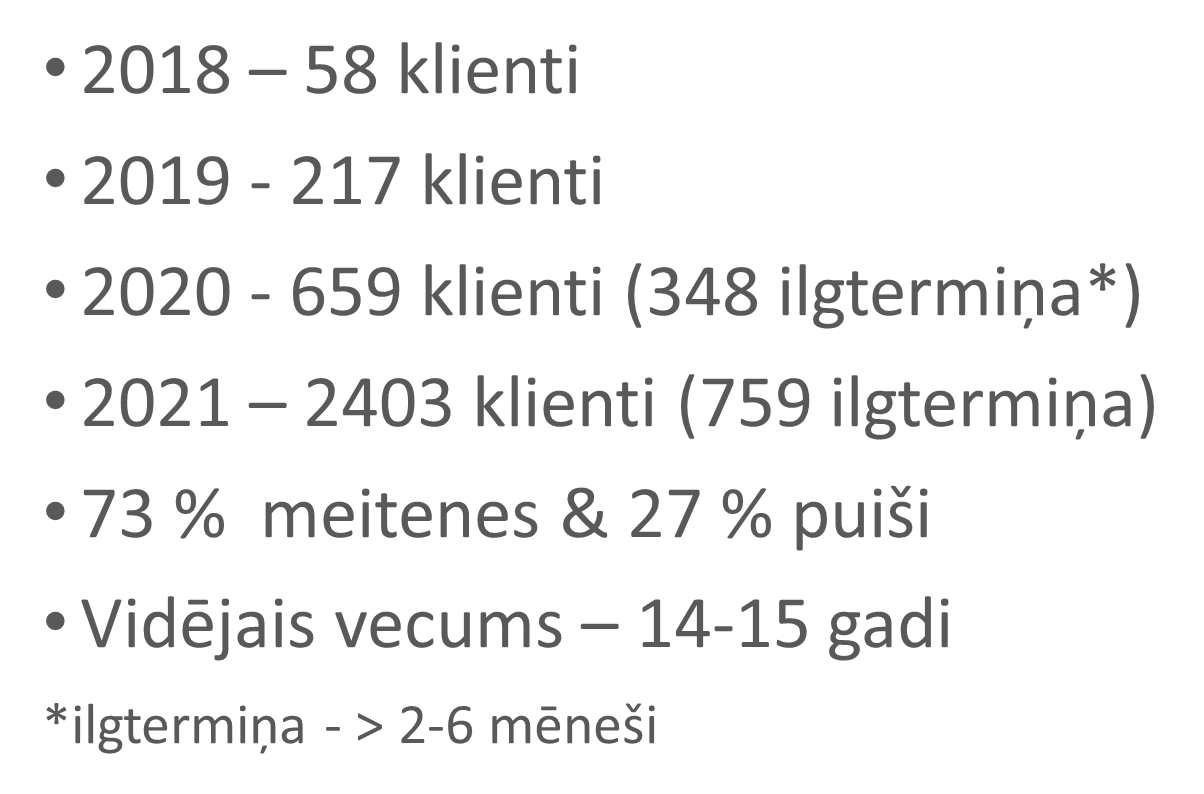 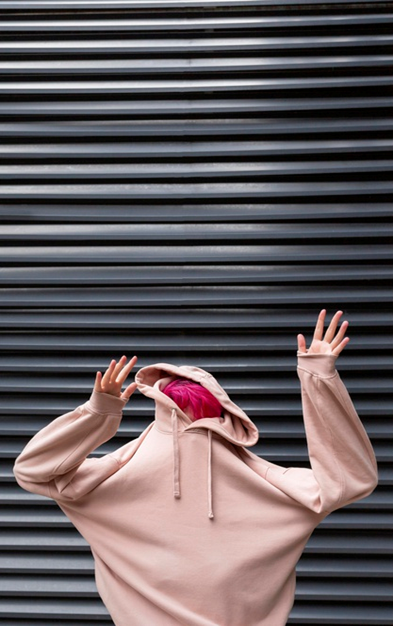 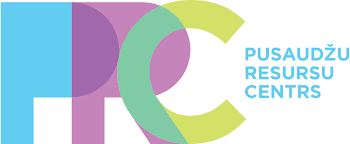 Klienti
Klienti – 8550       2140 ilgtermiņa       4480 Rīgā
1 no 3 nepieciešama psihiatra konsultācija
Biežākās grūtības- ar stresu saistītā psihopataloģija (trauksme/depresija) un paškaitējums 
Dubultojās nepieciešamība pēc hospitalizācijas (2,6%)
Gaidīšana rinda– 371 (01.02.2023.)
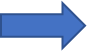 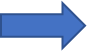 www.pusaudzucentrs.lv
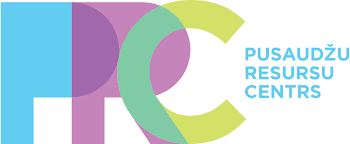 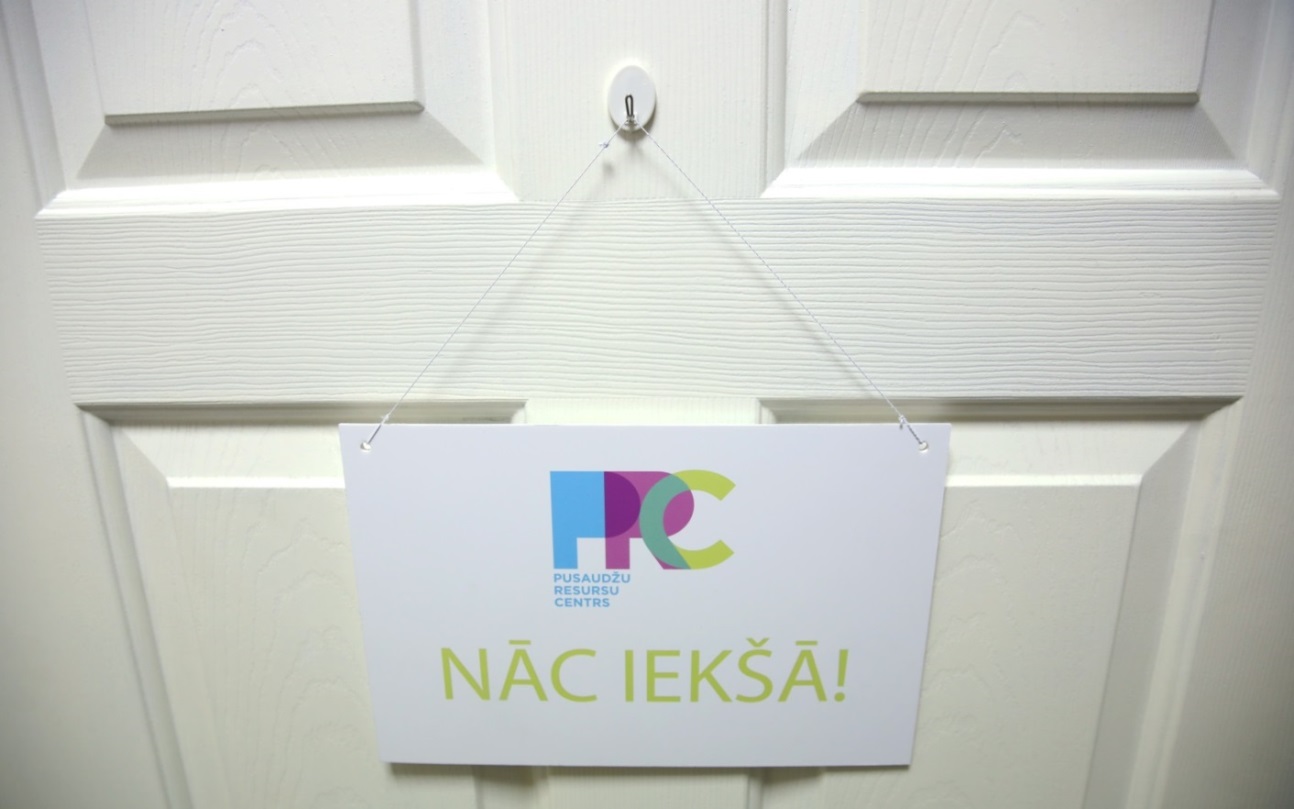 Kontakti

Liene Dambiņa
liene@pusaudzucentrs.lv

Anete Masaļska
anete@pusaudzucentrs.lv